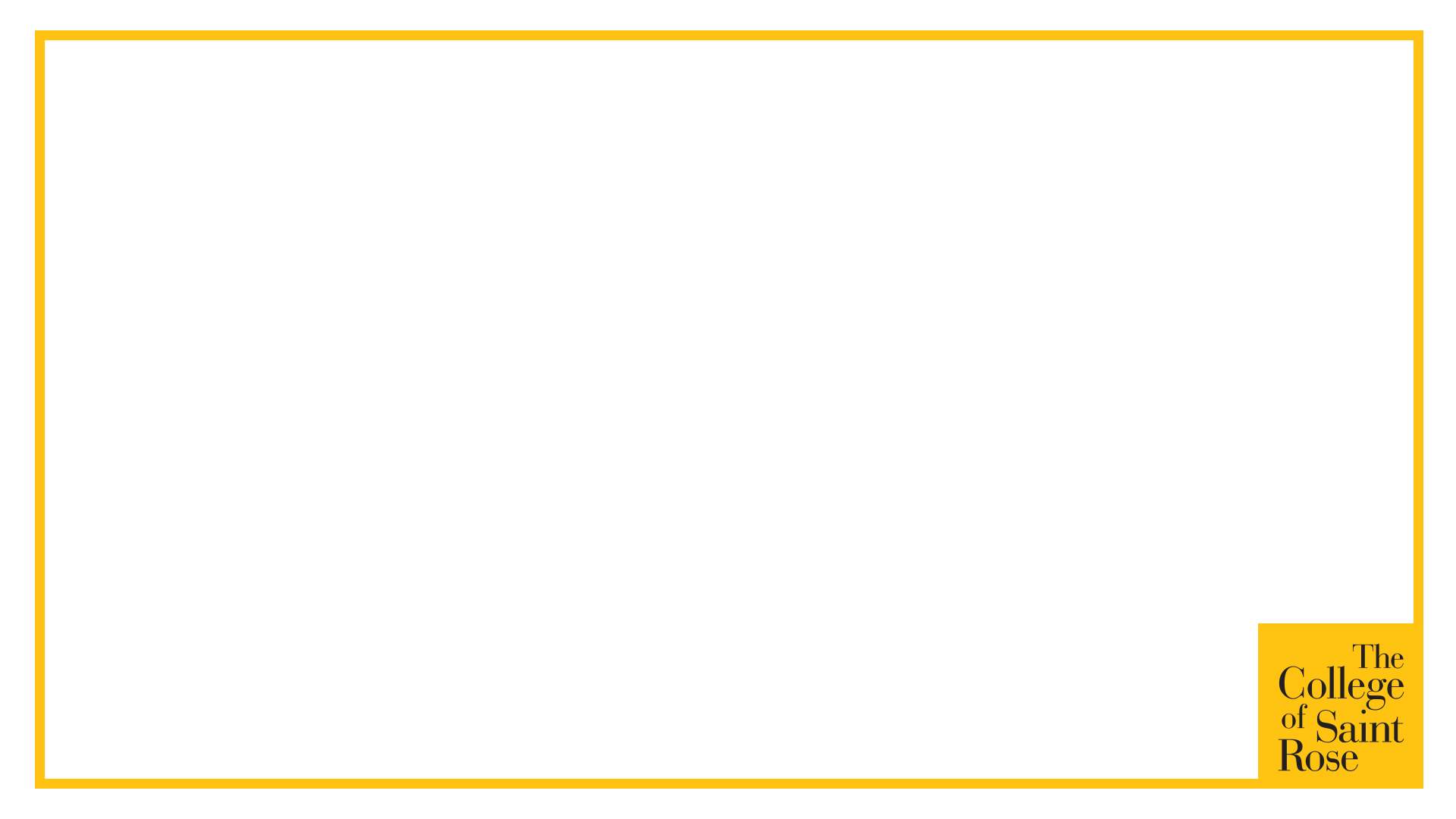 The Center
for Art & Design
Student Demographics and Learning Outcomes
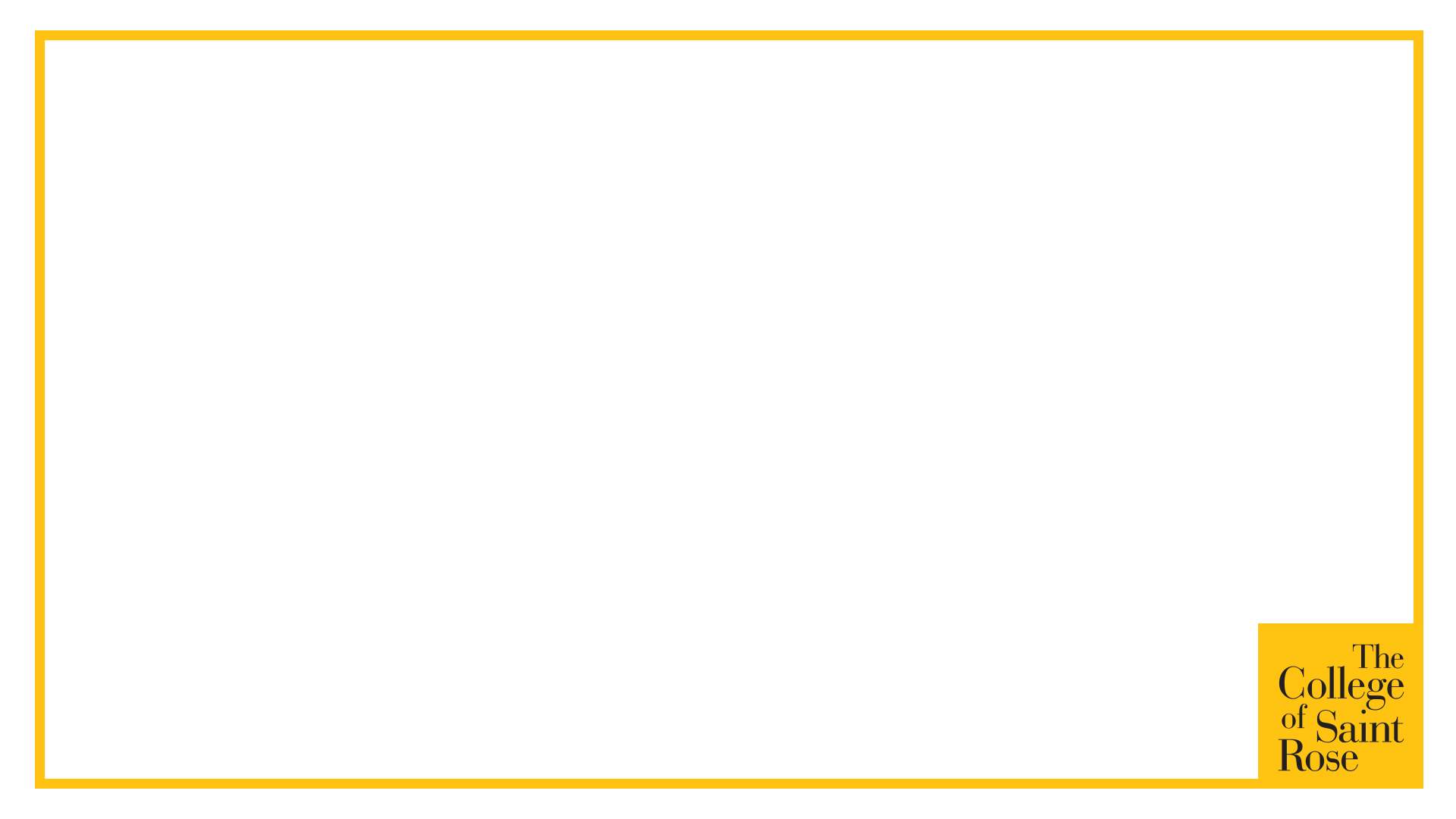 Table of Contents
Enrollment
Student Demographics
Graduation Rates
Retention Rates
Degrees Awarded
Employment Outcomes
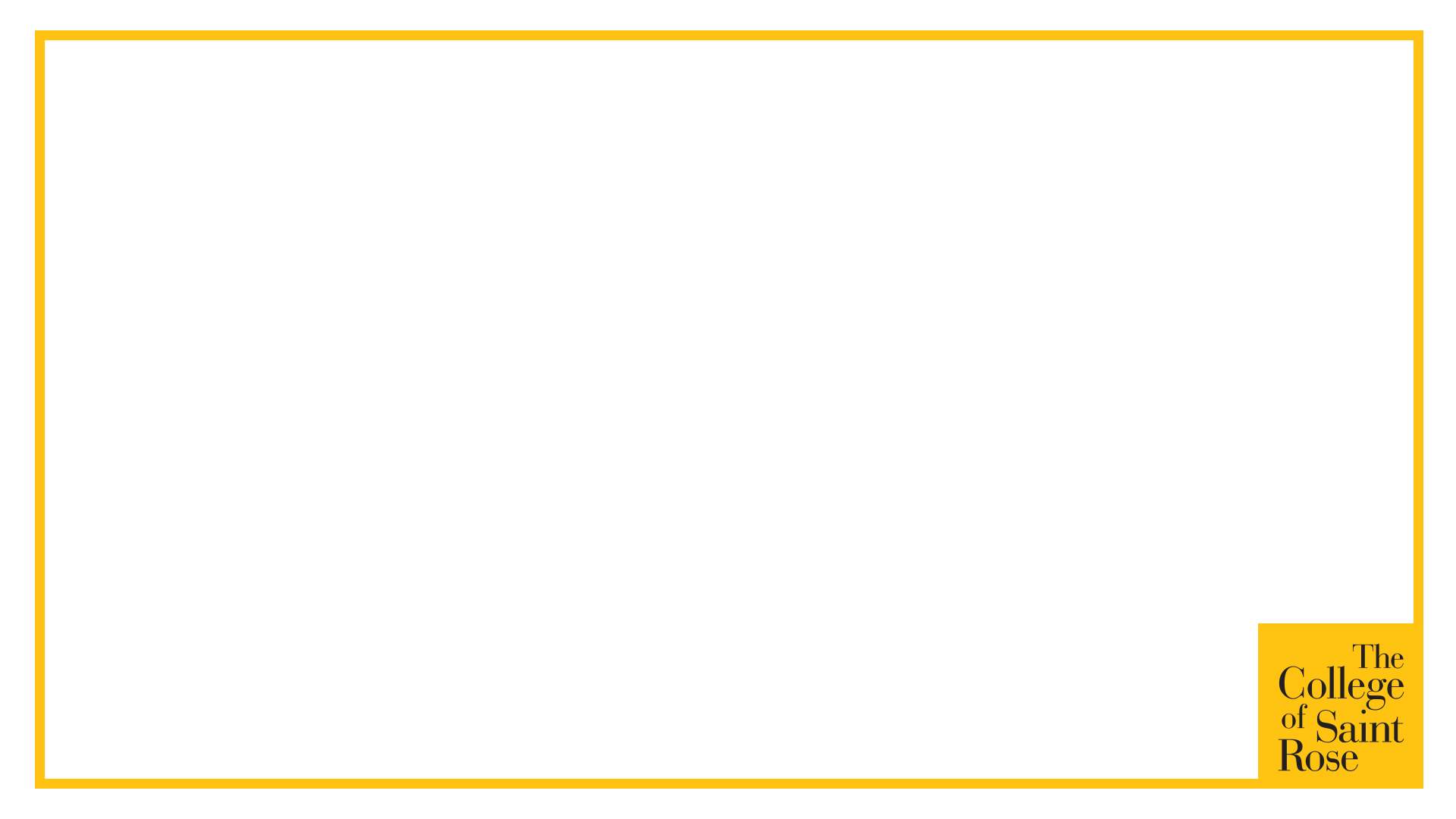 Enrollment
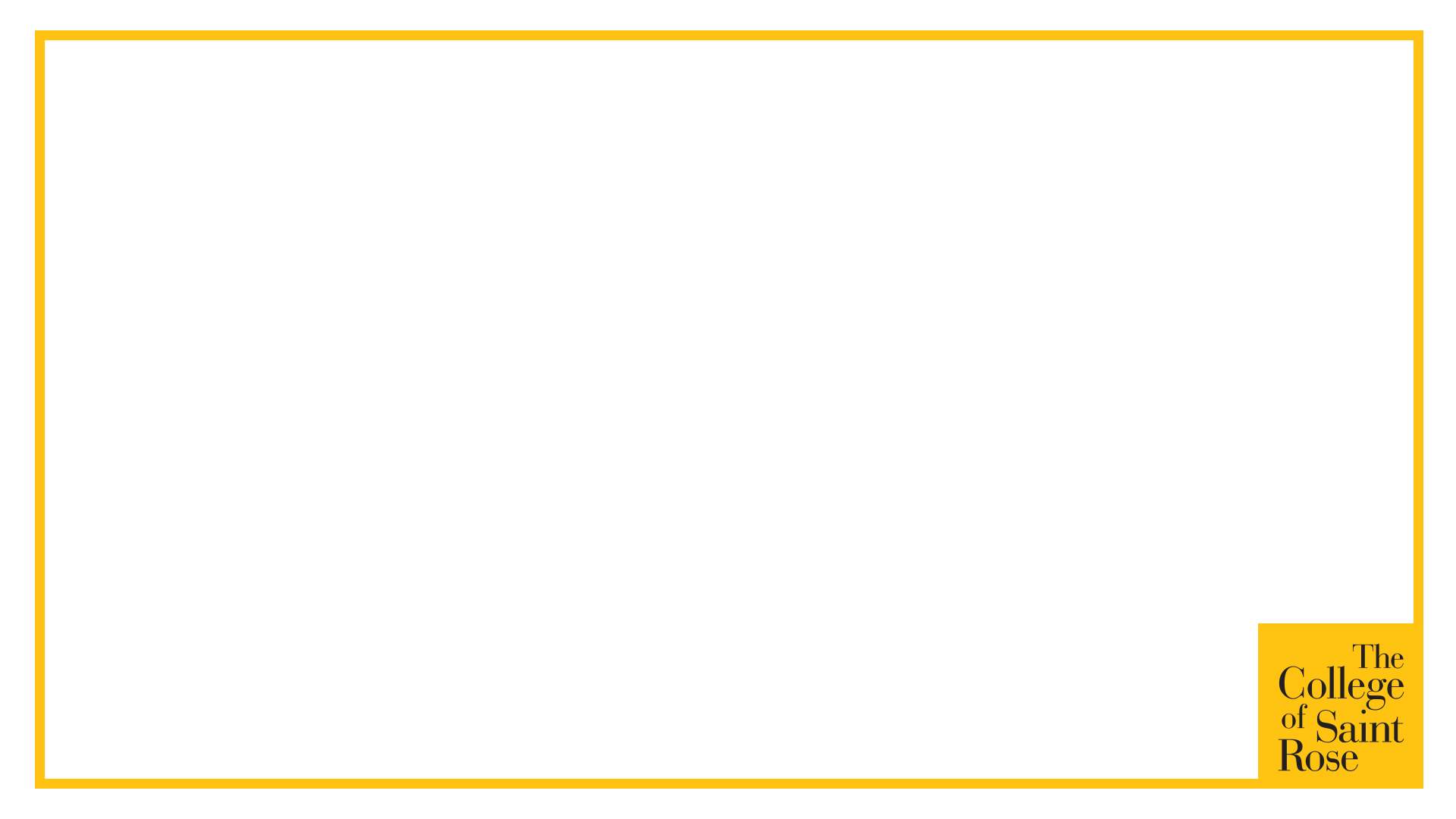 Student Demographics
The College of Saint Rose Student Demographics may be found here:

https://saintrose.s3.amazonaws.com/wp-content/uploads/2015/09/FallEnrollmentSummary2015_FinalMatchIPEDS.pdf
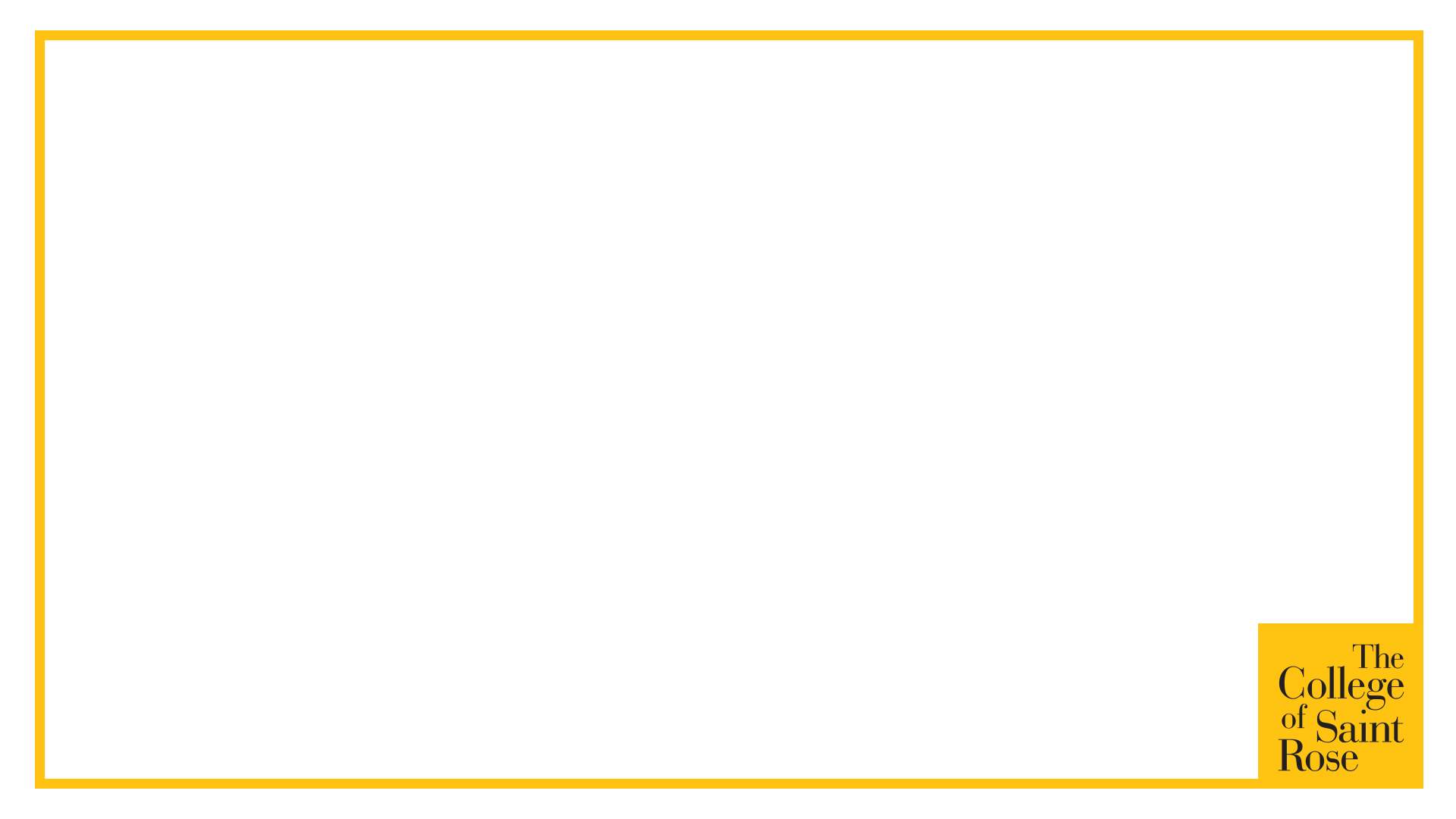 Graduation Rates
Methodology:  Graduation rates for fall cohorts of full-time first-year students who enter The Center for Art & Design and graduate with a degree from a program within the CAD are displayed above.  Students who change major to another Saint Rose program outside the CAD are not considered to have graduated within the CAD within the time frames listed.
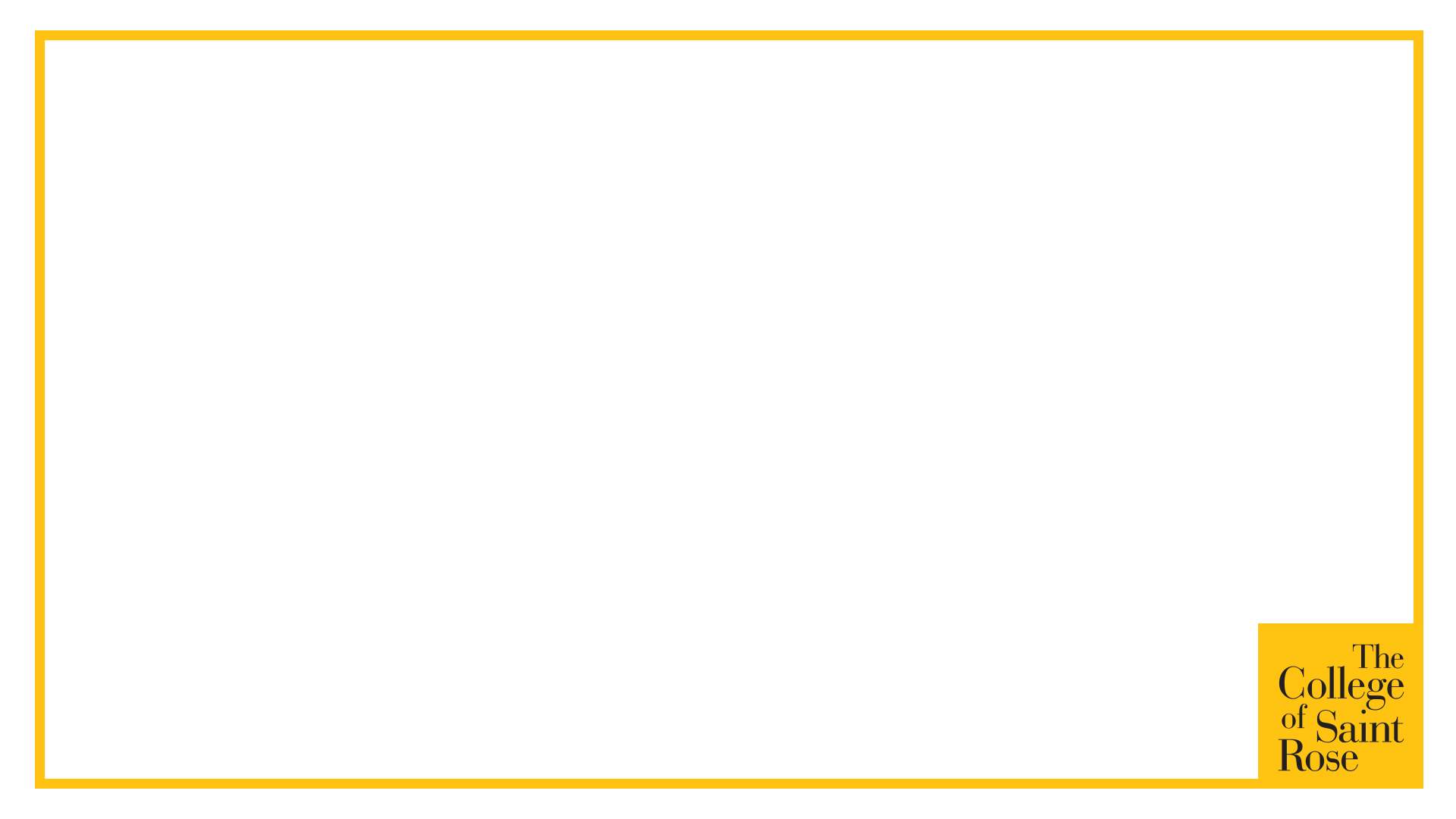 Retention Rates
Methodology:  One year retention rates for fall cohorts of full-time first-year students who enter The Center for Art & Design and continue in a program within the CAD or at Saint Rose as indicated.
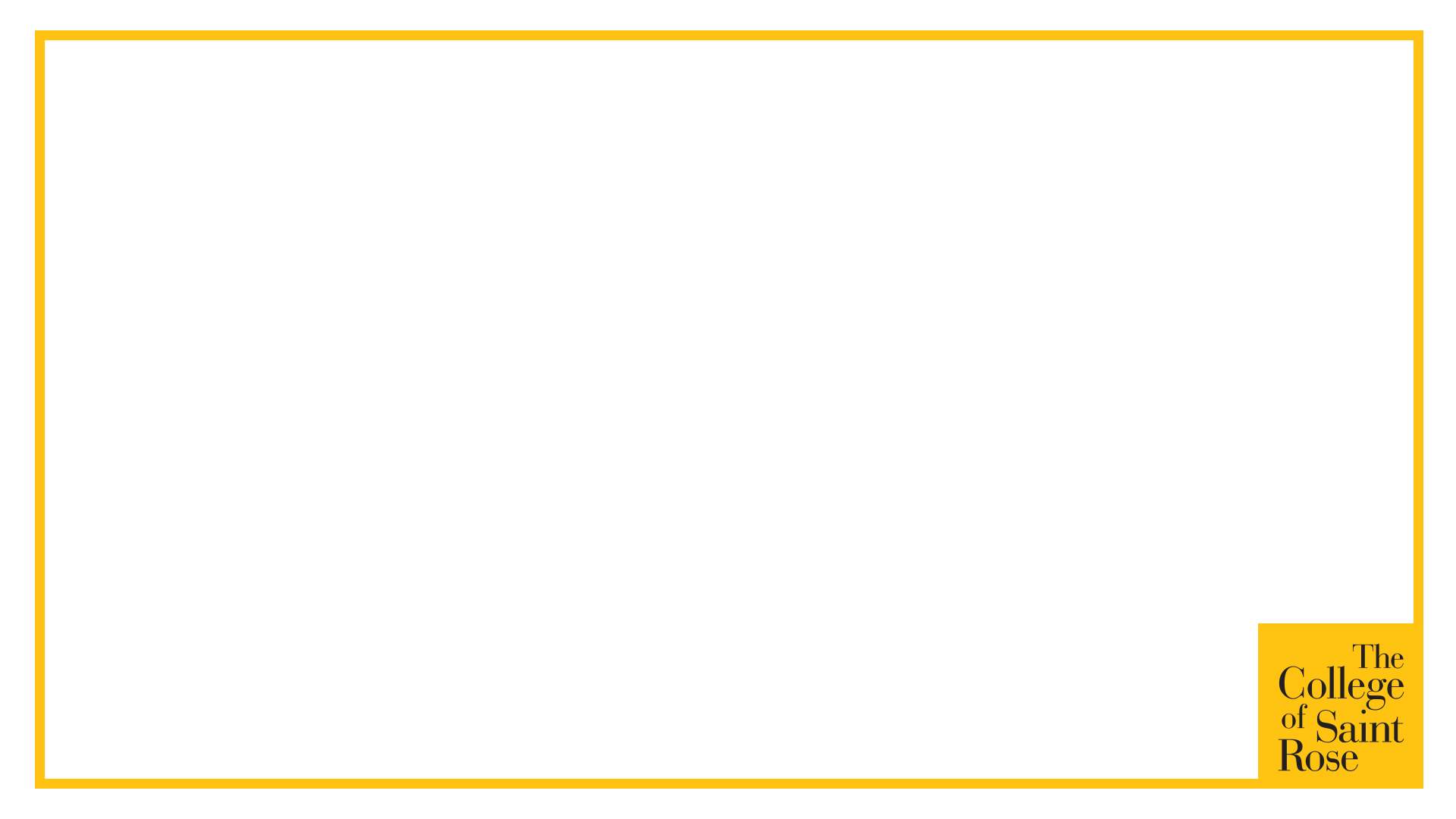 Degrees Awarded